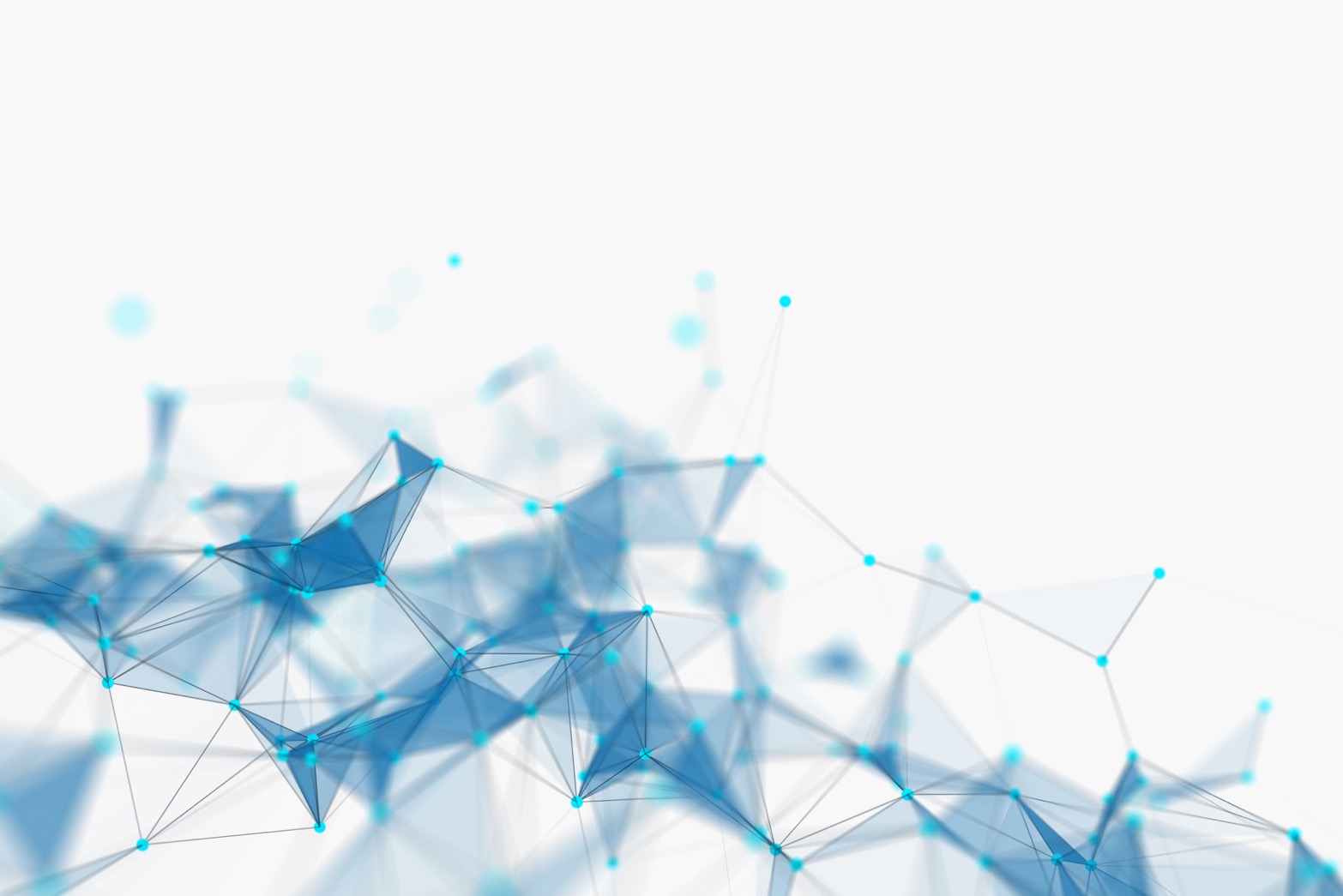 III Ogólnopolska Konferencja Komisji ds. Wydawnictw Naukowych przy KRASP
Publikacje cyfrowe jako element systemu ewaluacji jakości działalności naukowej
Wyzwania związane z rozwojemsztucznej inteligencji
Formuła hybrydowa  |  Uniwersytet Łódzki
16 listopada 2023 r.  |  godz. 10.00–17.00
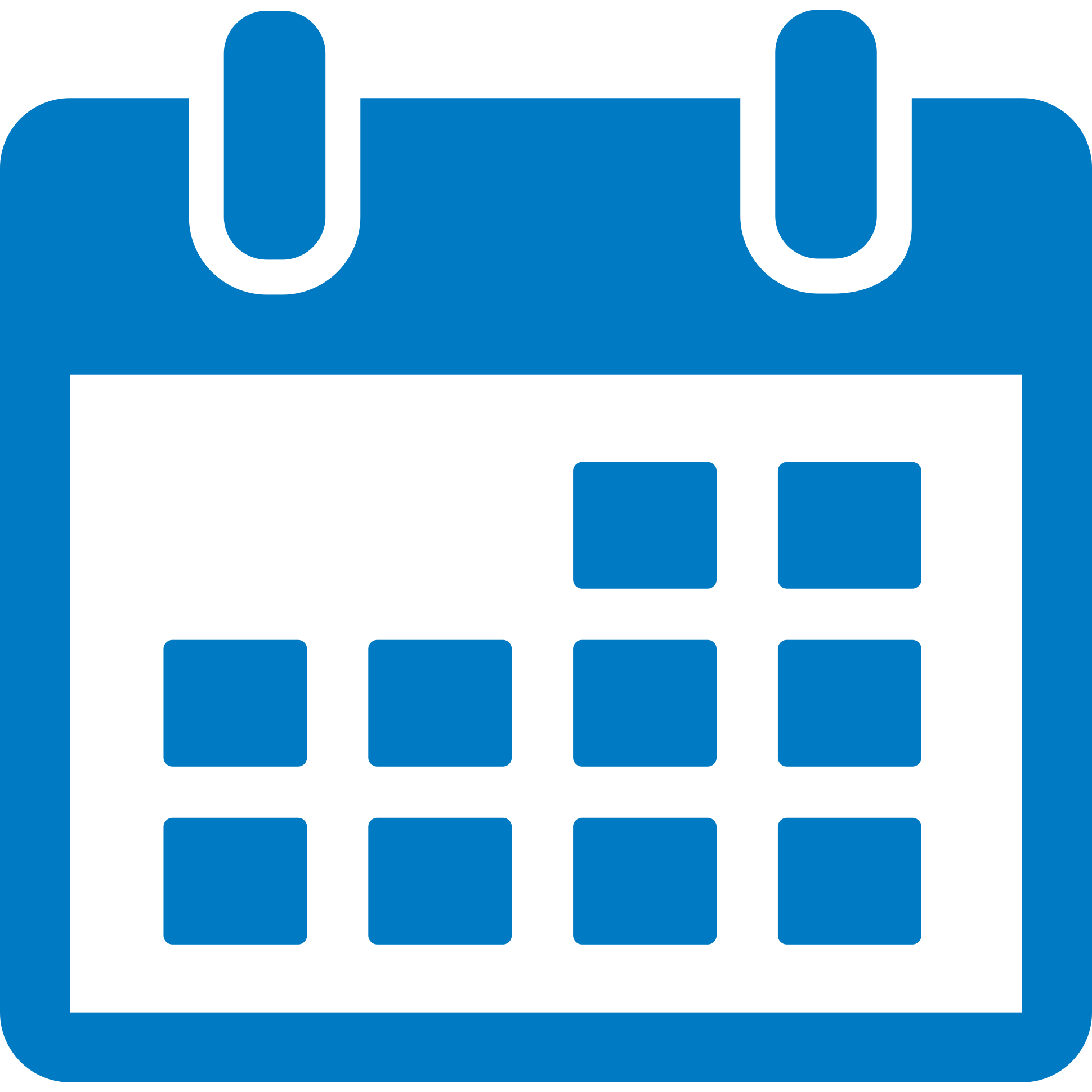 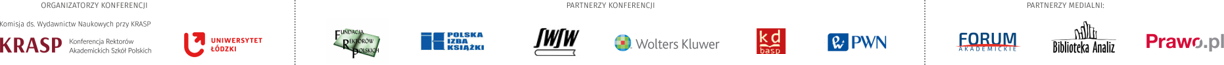 [Speaker Notes: Systemowe wsparcie RODO w sektorze publicznym.]
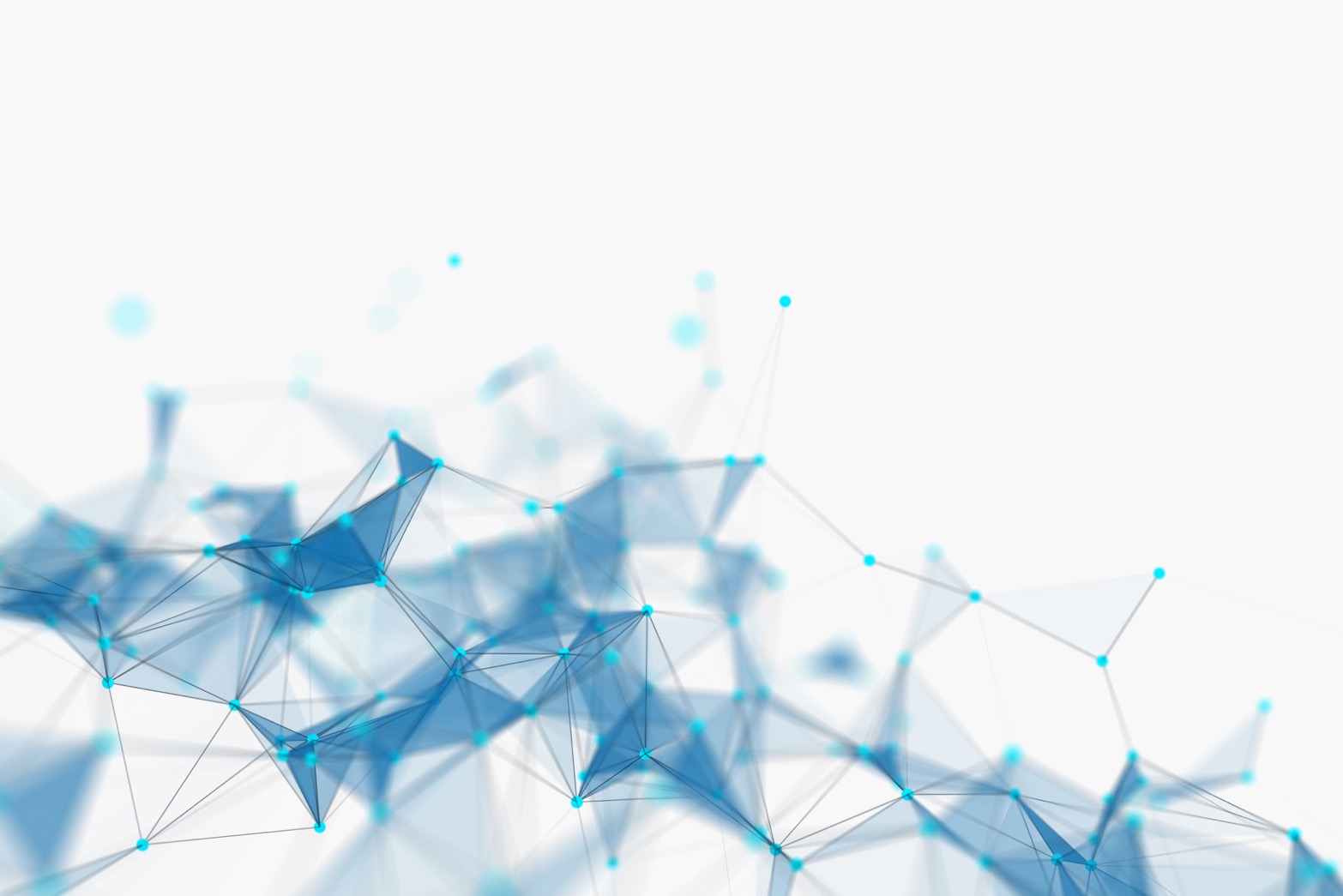 III Ogólnopolska Konferencja Komisji ds. Wydawnictw Naukowych przy KRASP
Rola wydawnictw naukowych w ewalucji
Ewa Kusideł
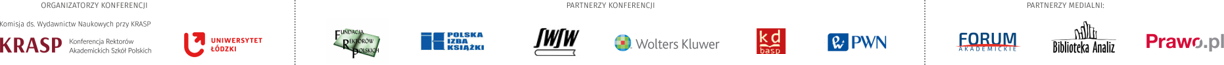 [Speaker Notes: Systemowe wsparcie RODO w sektorze publicznym.]
Uniwersytety w Polsce, które ewaluowały więcej niż 20 dyscyplin naukowych wraz z kwalifikacją wszystkich dyscyplin do dziedzin nauki
Ewaluacja 2017-2021 w Uniwersytecie Łódzkim – trzy kryteria
22 ewaluowane dyscypliny (PŁ -12, UMED – 3), w tym (waga kryterium I/II/III):
dziedzina nauk społecznych z dziewięcioma dyscyplinami (70/10/20)
nauki humanistyczne z siedmioma ewaluowanymi dyscyplinami (70/10/20)
nauki ścisłe i przyrodnicze reprezentowane przez sześć dyscyplin (60/20/20)
&17.p 7. Suma udziałów jednostkowych w monografiach naukowych, których całkowita wartość́ punktowa wynosi nie więcej niż̇ 120 pkt, i redakcjach naukowych takich monografii, uwzględnianych w ocenie ewaluowanego podmiotu nie może być́ większa niż̇: 
  20% 3-krotności liczby N – w przypadku działalności naukowej prowadzonej w ramach dyscyplin naukowych należących do dziedziny nauk humanistycznych, dziedziny nauk społecznych i dziedziny nauk teologicznych; 
  5% 3-krotności liczby N – w przypadku działalności naukowej prowadzonej w ramach dyscyplin naukowych należących do pozostałych dziedzin nauki.
Punkty za monografie zgodnie z &12 Rozporządzenia MEiN (2021)
2. Całkowita wartość punktowa monografii naukowej (…) wynosi:
1) 80 albo 200 pkt + zwiększenie o 50% dla dziedzin nauk humanistycznych, społecznych, teologicznych – jeśli z listy
2) 20 pkt. – jeśli spoza listy
3. Całkowita wartość punktowa redakcji naukowej monografii naukowej wynosi:
1) 100 pkt +50% – jeżeli całkowita wartość punktowa tej monografii wynosi 200 pkt;
2) 20 pkt +100% – jeżeli całkowita wartość punktowa tej monografii wynosi 80 pkt;
3) 5 pkt +100% – jeżeli całkowita wartość punktowa tej monografii wynosi 20 pkt.
4. Całkowita wartość punktowa rozdziału w monografii naukowej wynosi:
1) 50 pkt – jeżeli całkowita wartość punktowa tej monografii wynosi 200 pkt;
2) 20 pkt – jeżeli całkowita wartość punktowa tej monografii wynosi 80 pkt;
3) 5 pkt – jeżeli całkowita wartość punktowa tej monografii wynosi 20 pkt.
„Zmarnowane” sloty monograficzne w ewaluacji 2017-2022 - przyczyny
Wykorzystanie zapisów z &13 Rozporządzenia MEiN (2021) – pierwiastkowanie udziałów autorów z różnych podmioto-dyscyplin
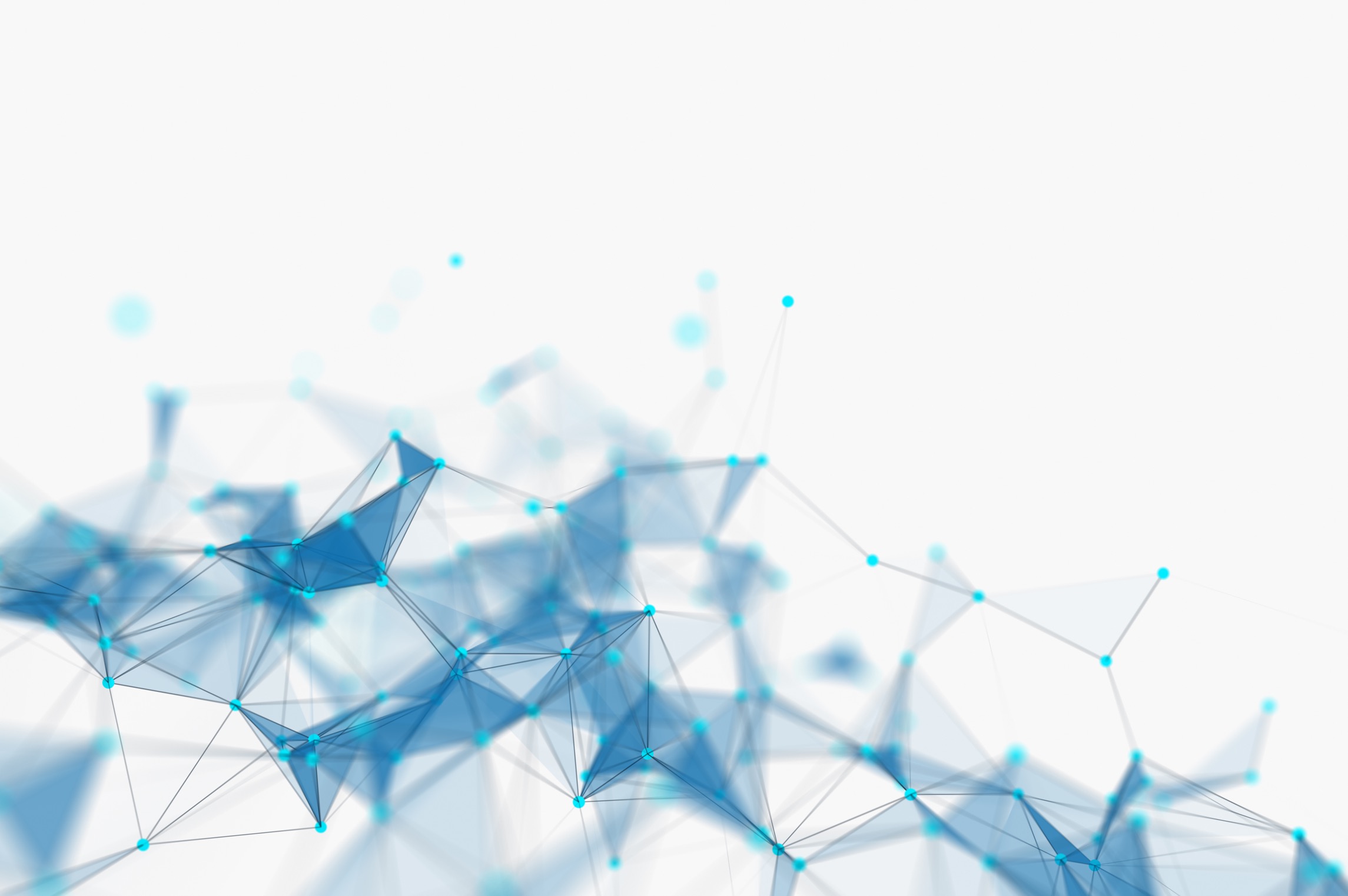 III Ogólnopolska Konferencja Komisji ds. Wydawnictw Naukowych przy KRASP
Publikacje cyfrowe jako element systemu ewaluacji jakości działalności naukowej. Wyzwania związane z rozwojem sztucznej inteligencji.
Dziękuję za uwagę
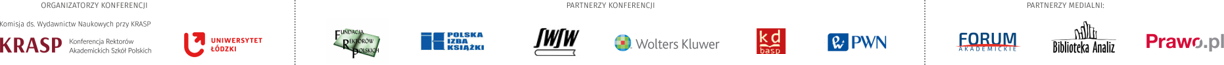 [Speaker Notes: Systemowe wsparcie RODO w sektorze publicznym.]